Неделя окружающего мира в начальной школе
Открытие недели.Конкурс экологического плаката «Сбережём природу».
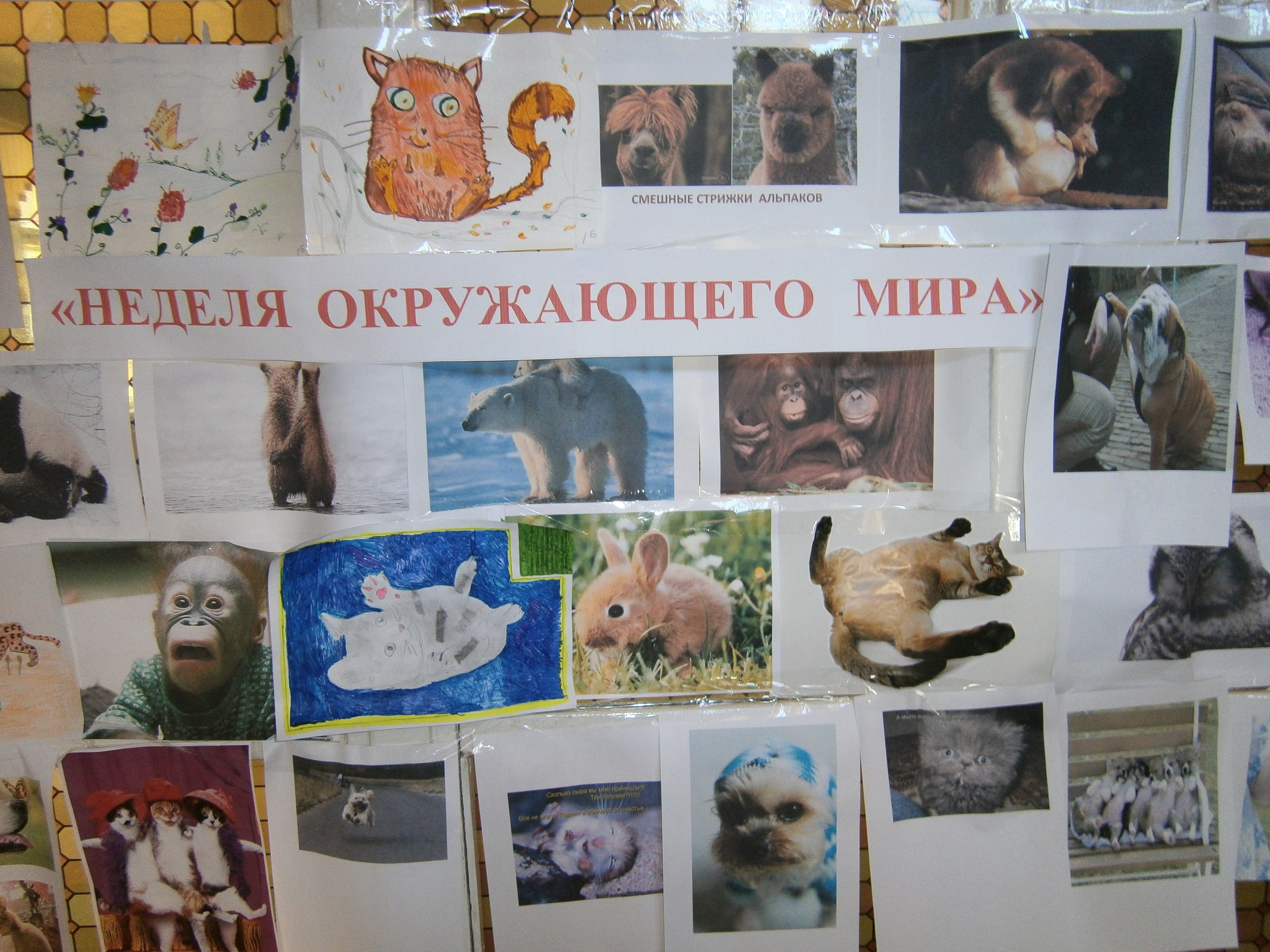 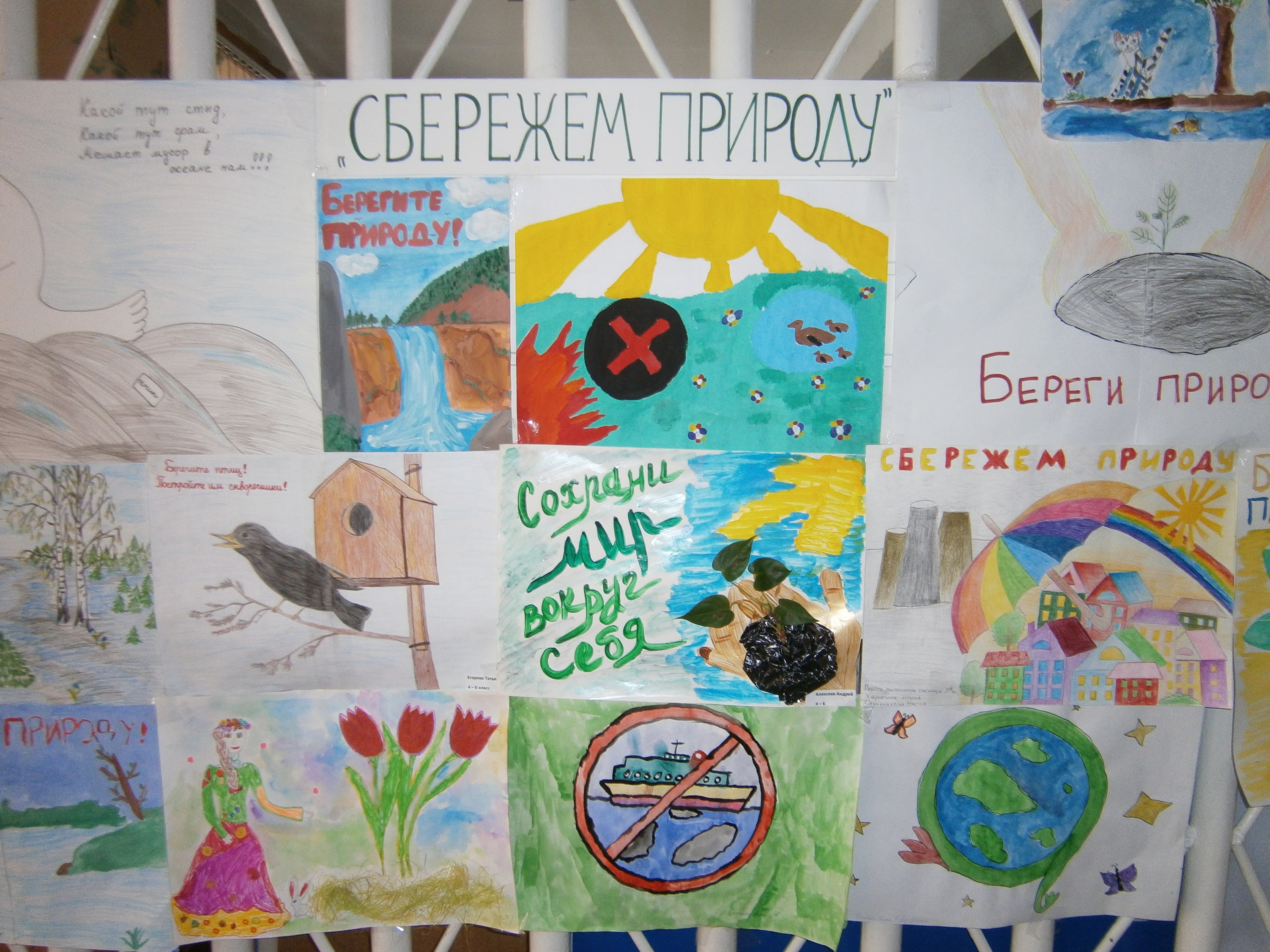 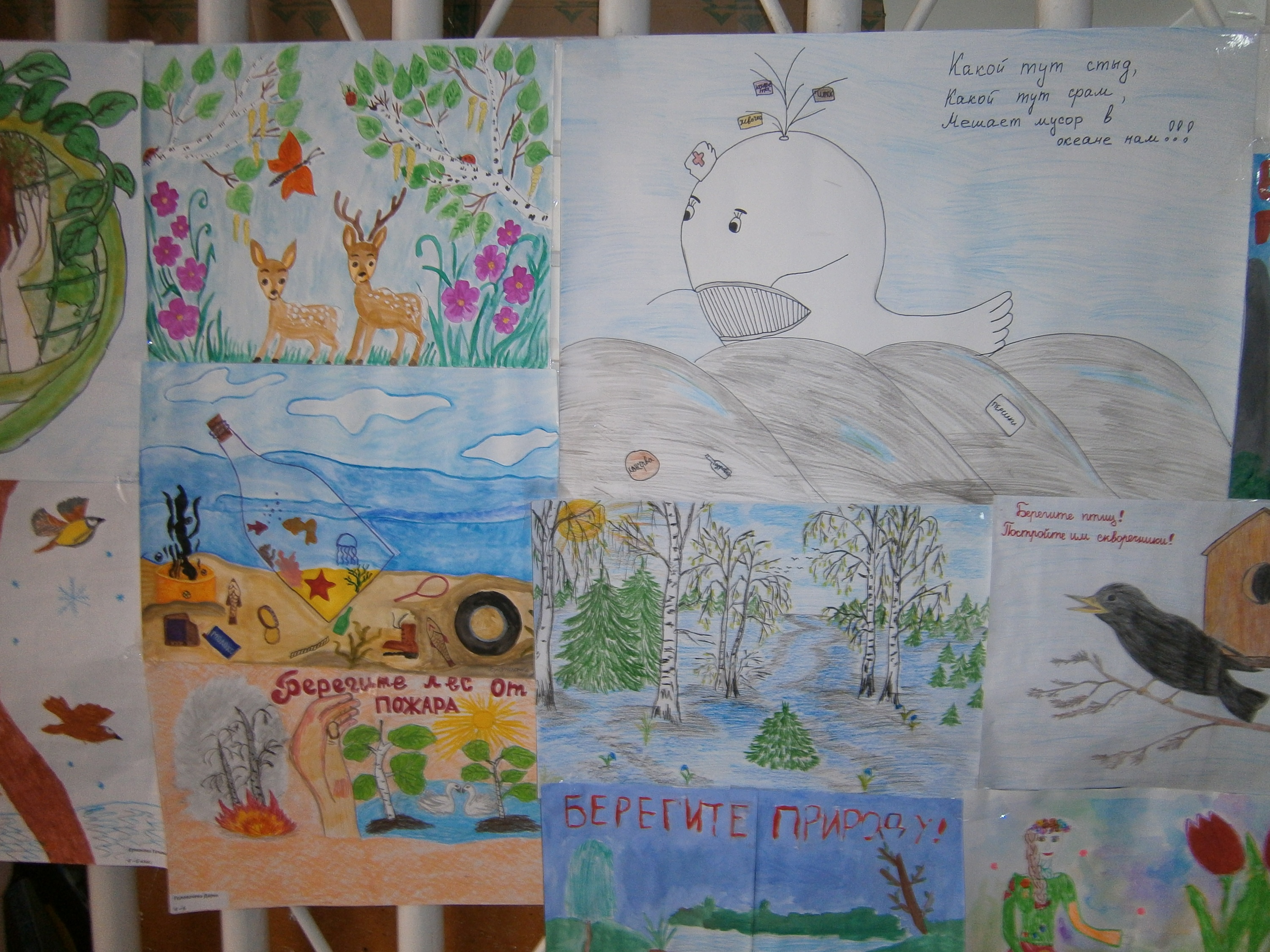 Конкурс «Знатоки природы» 1-3 классы
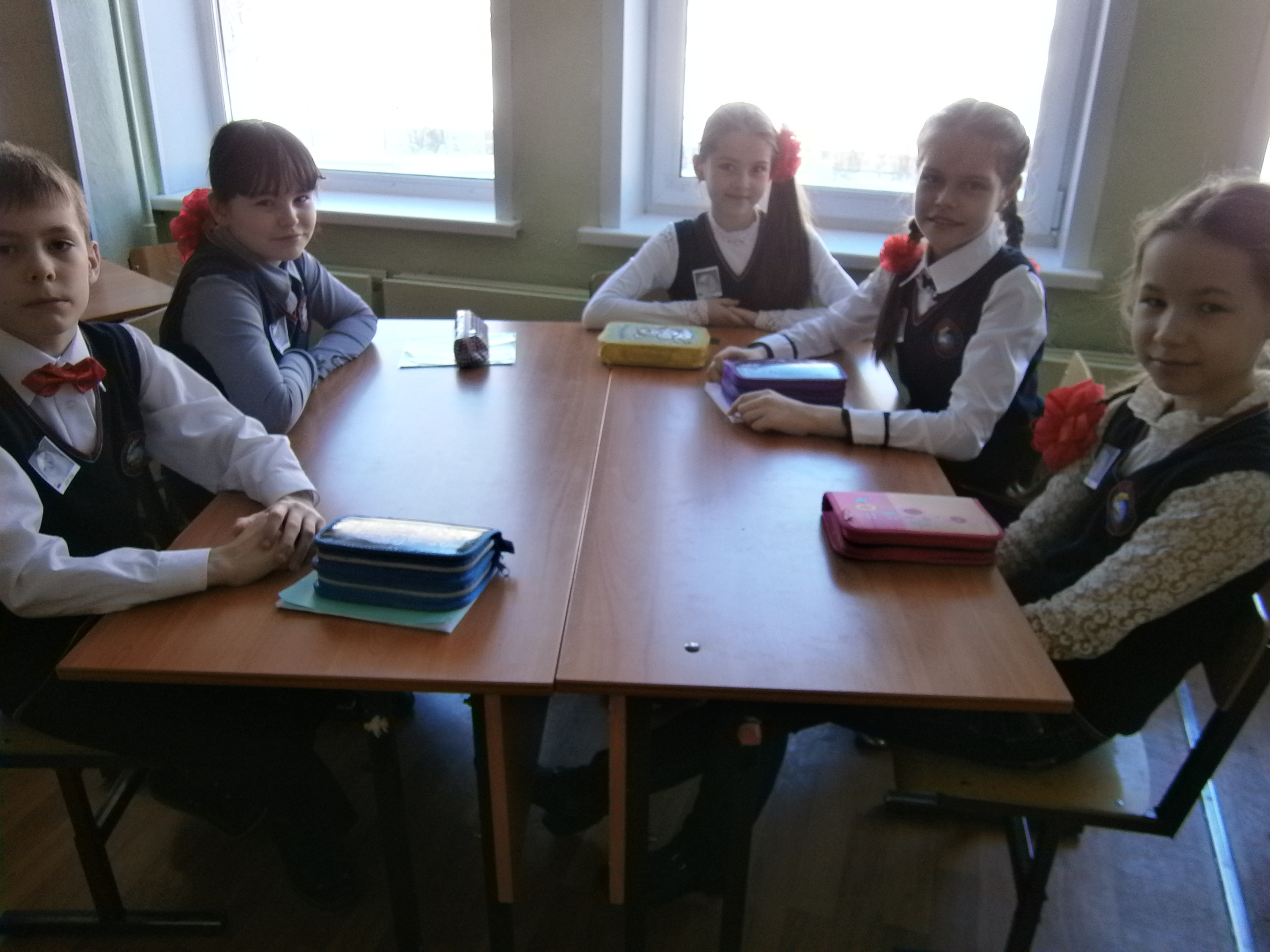 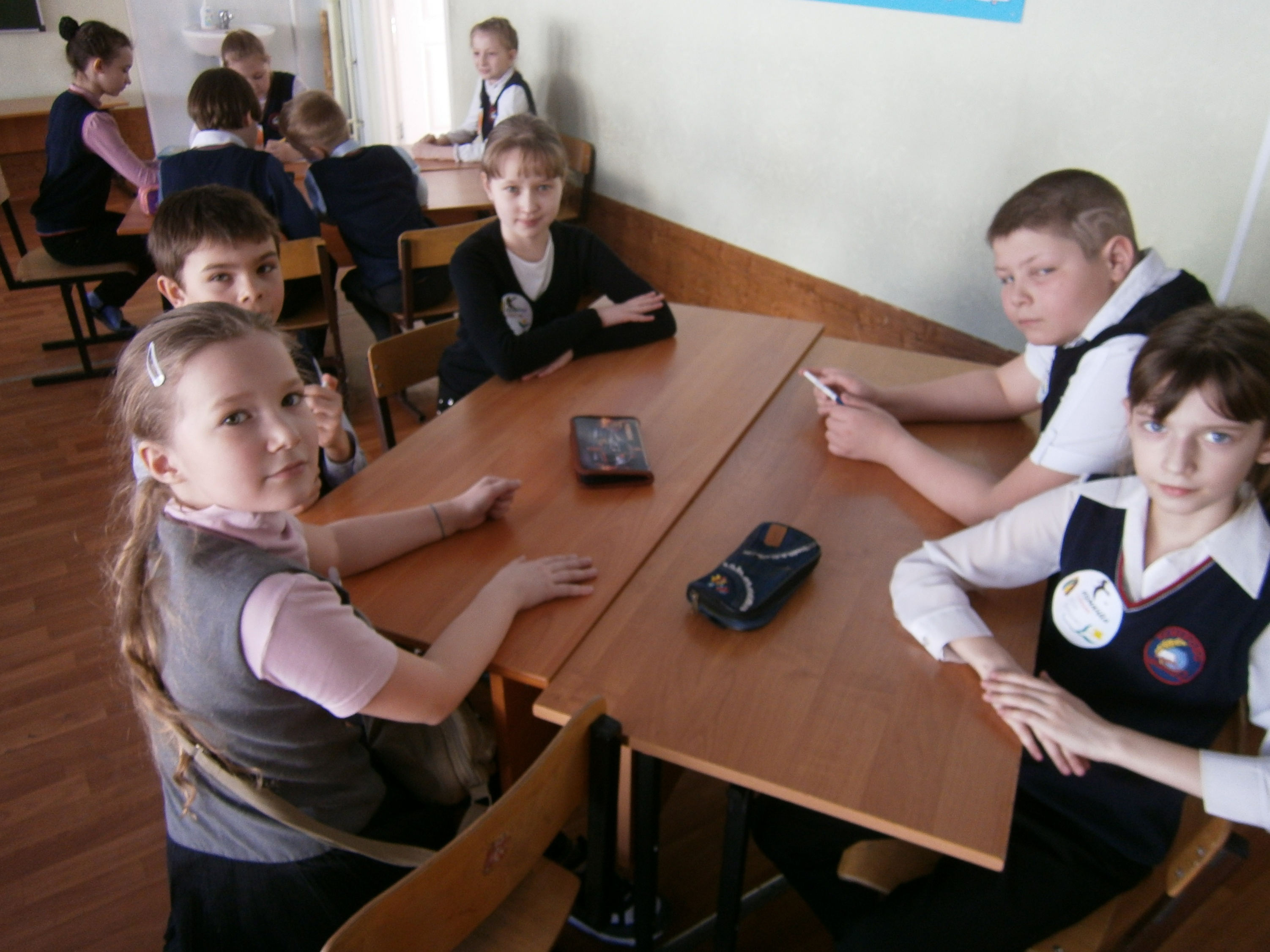 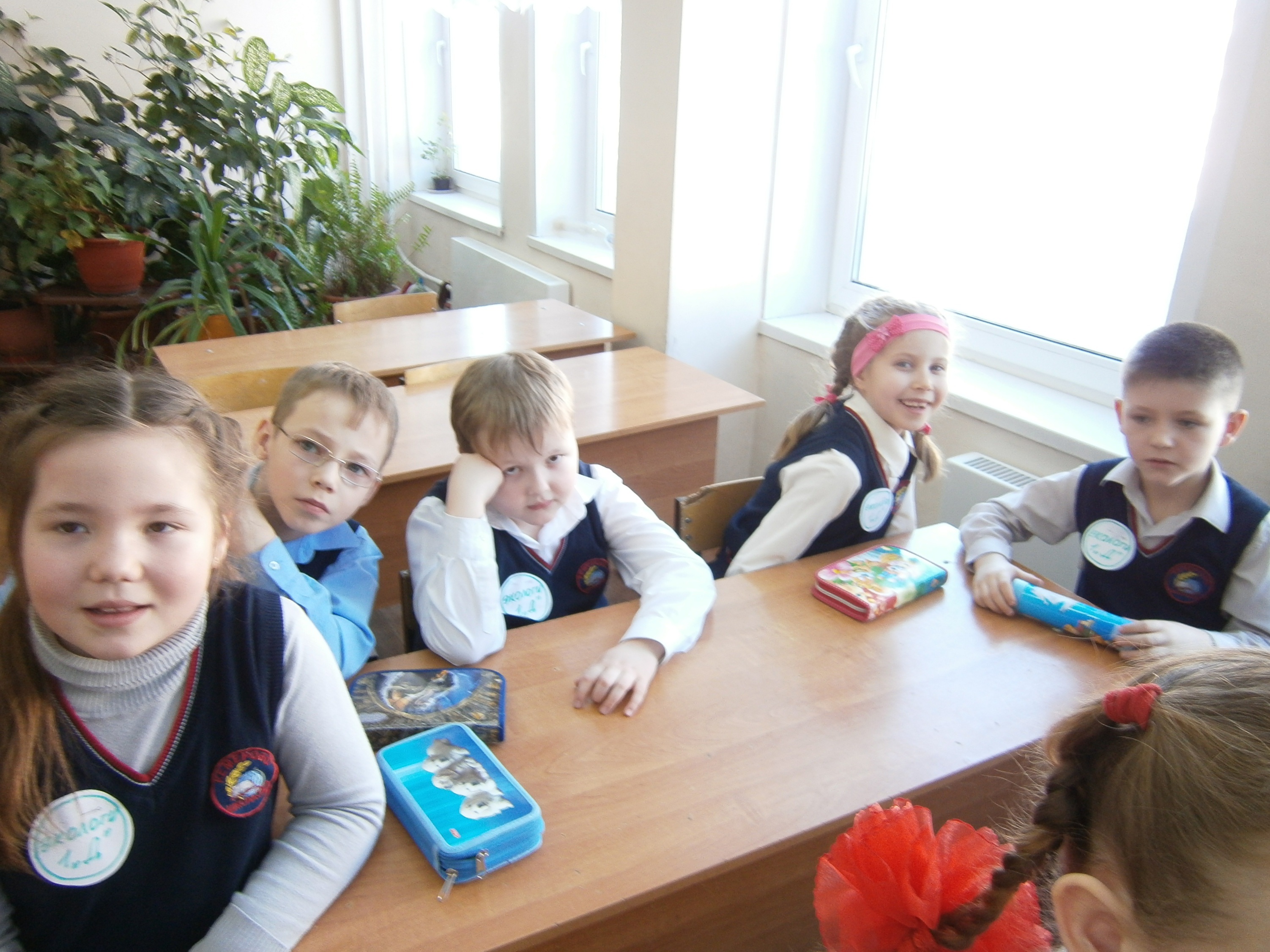 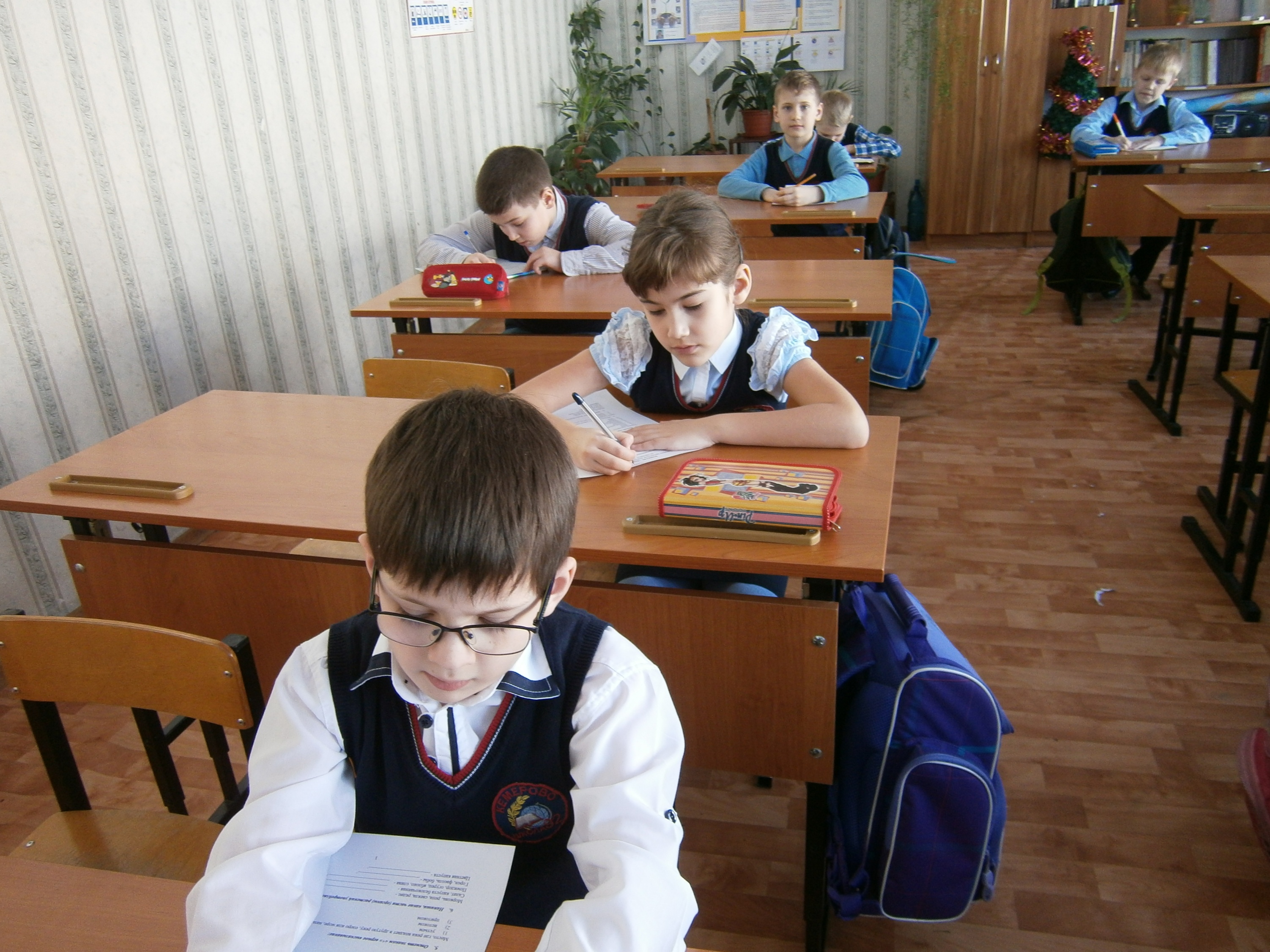 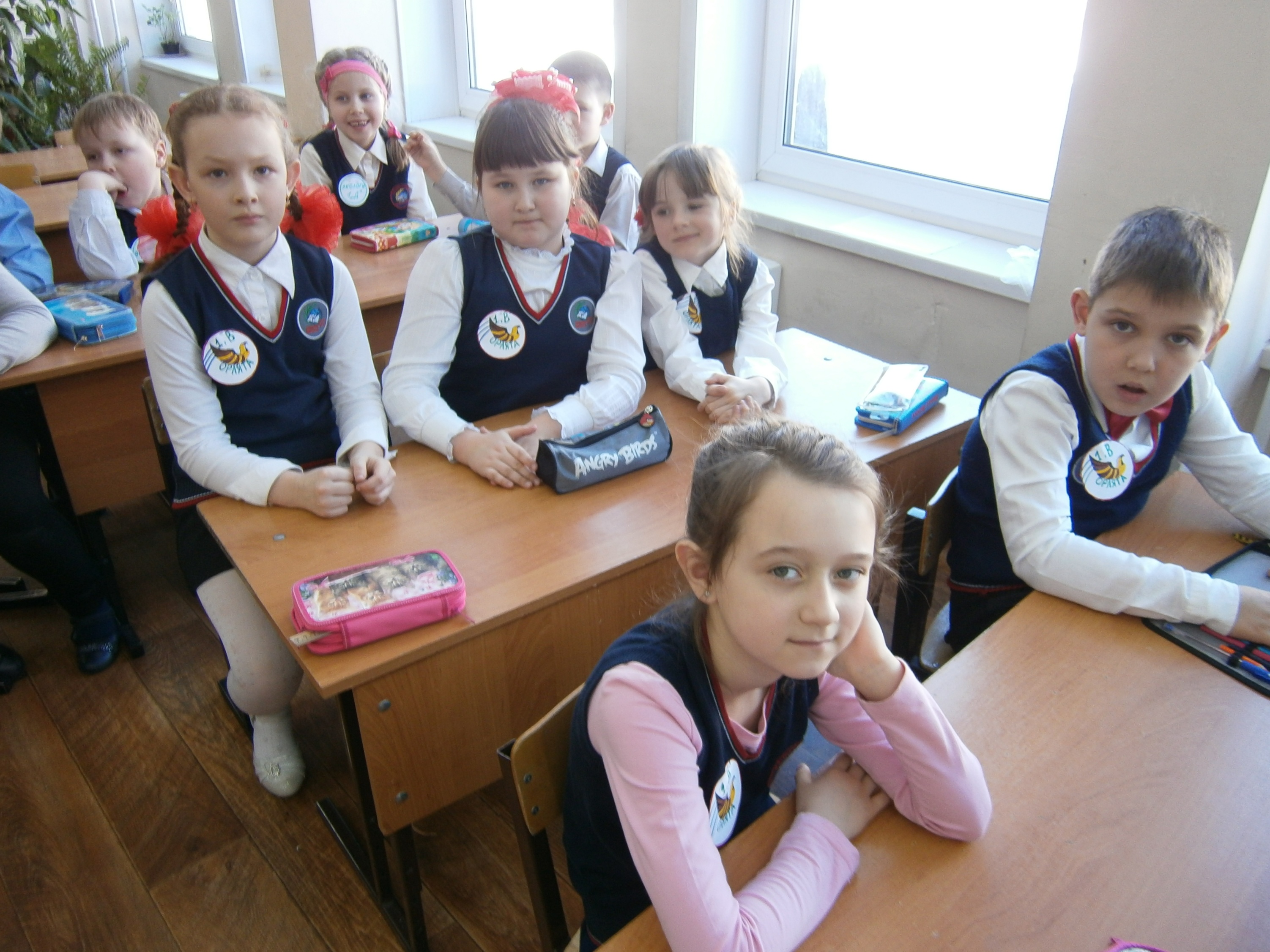 Конкурс чтецов «Весеннее настроение».
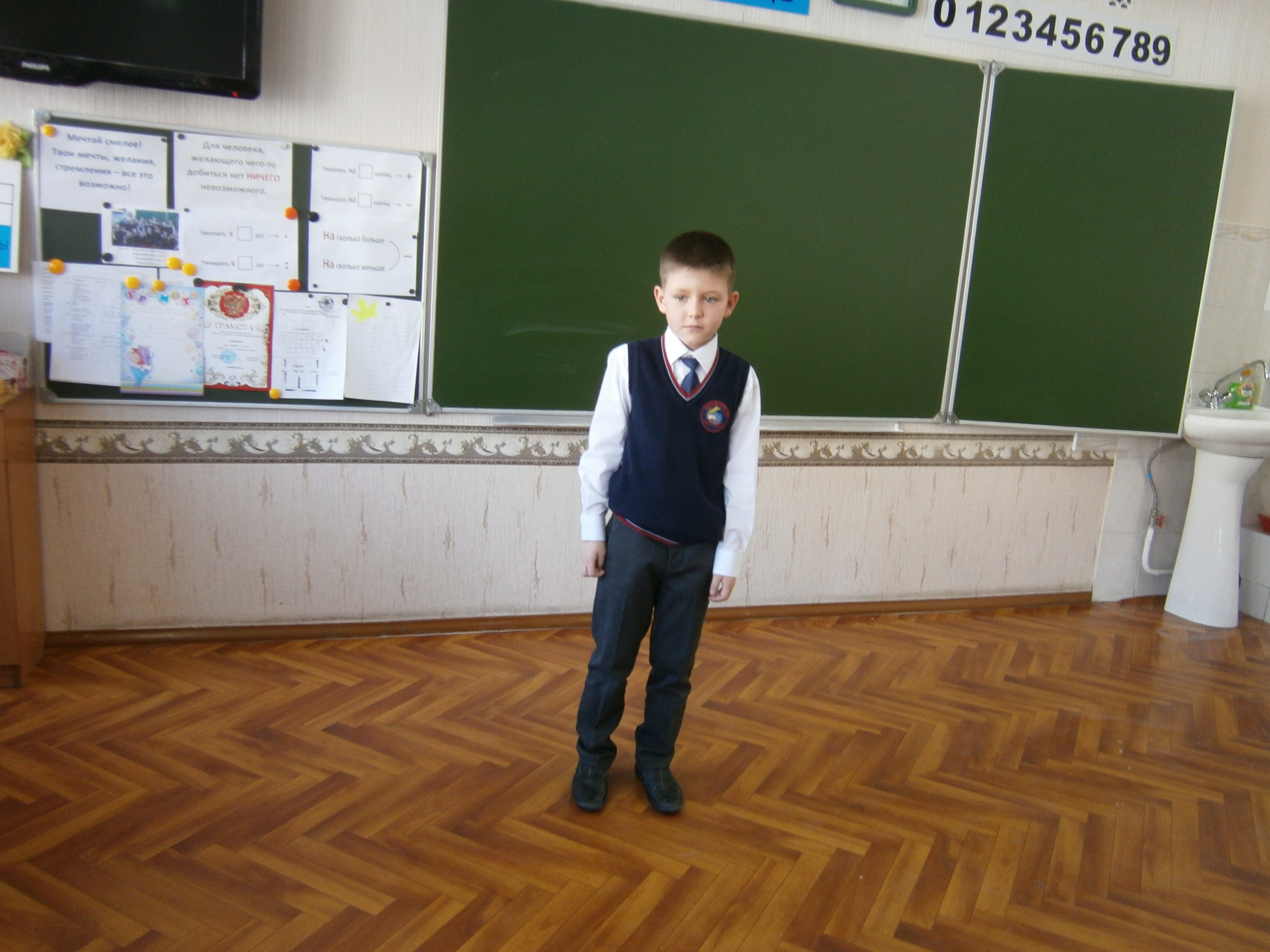 Сладкое закрытие недели  «В мире животных».
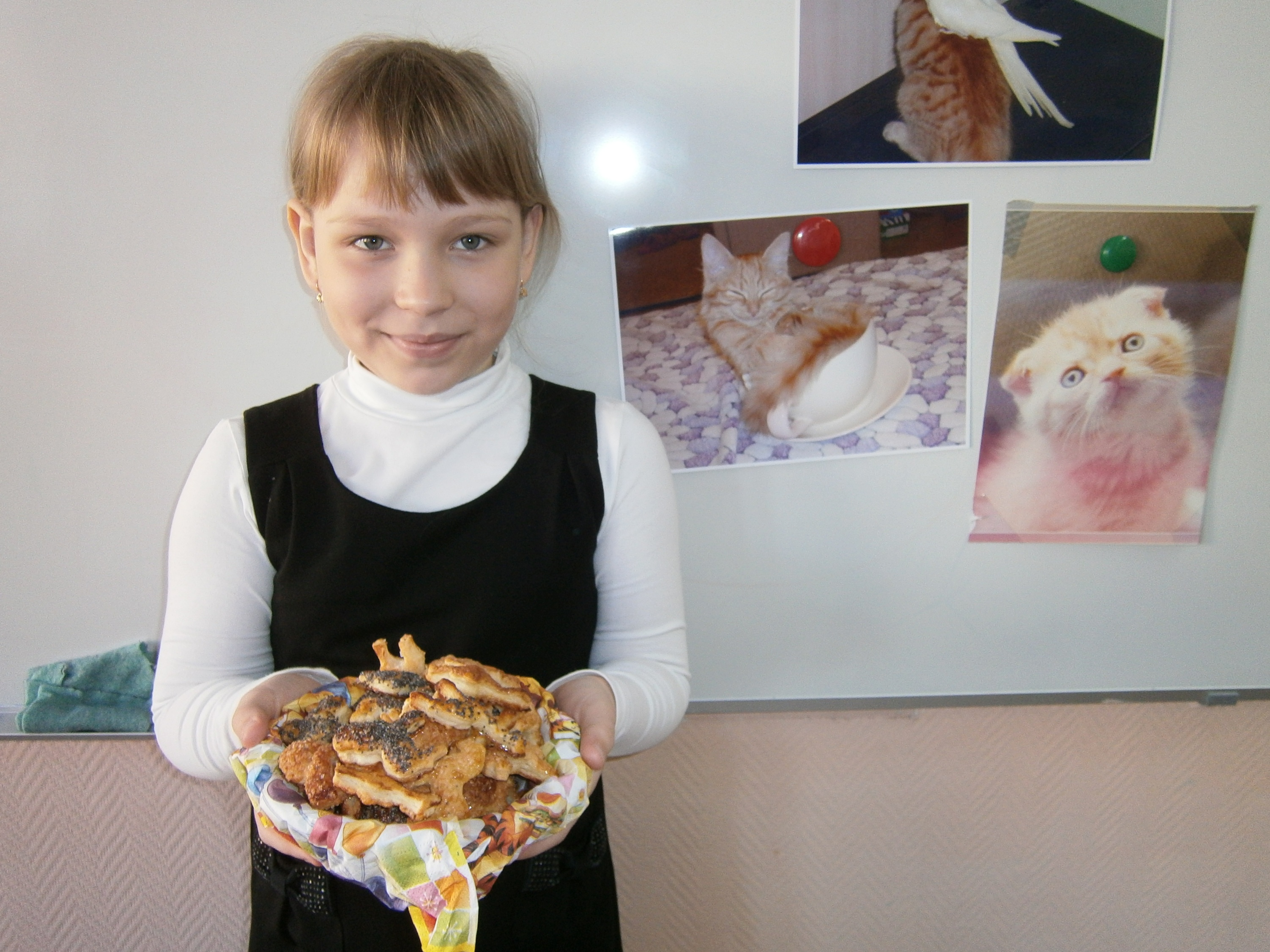 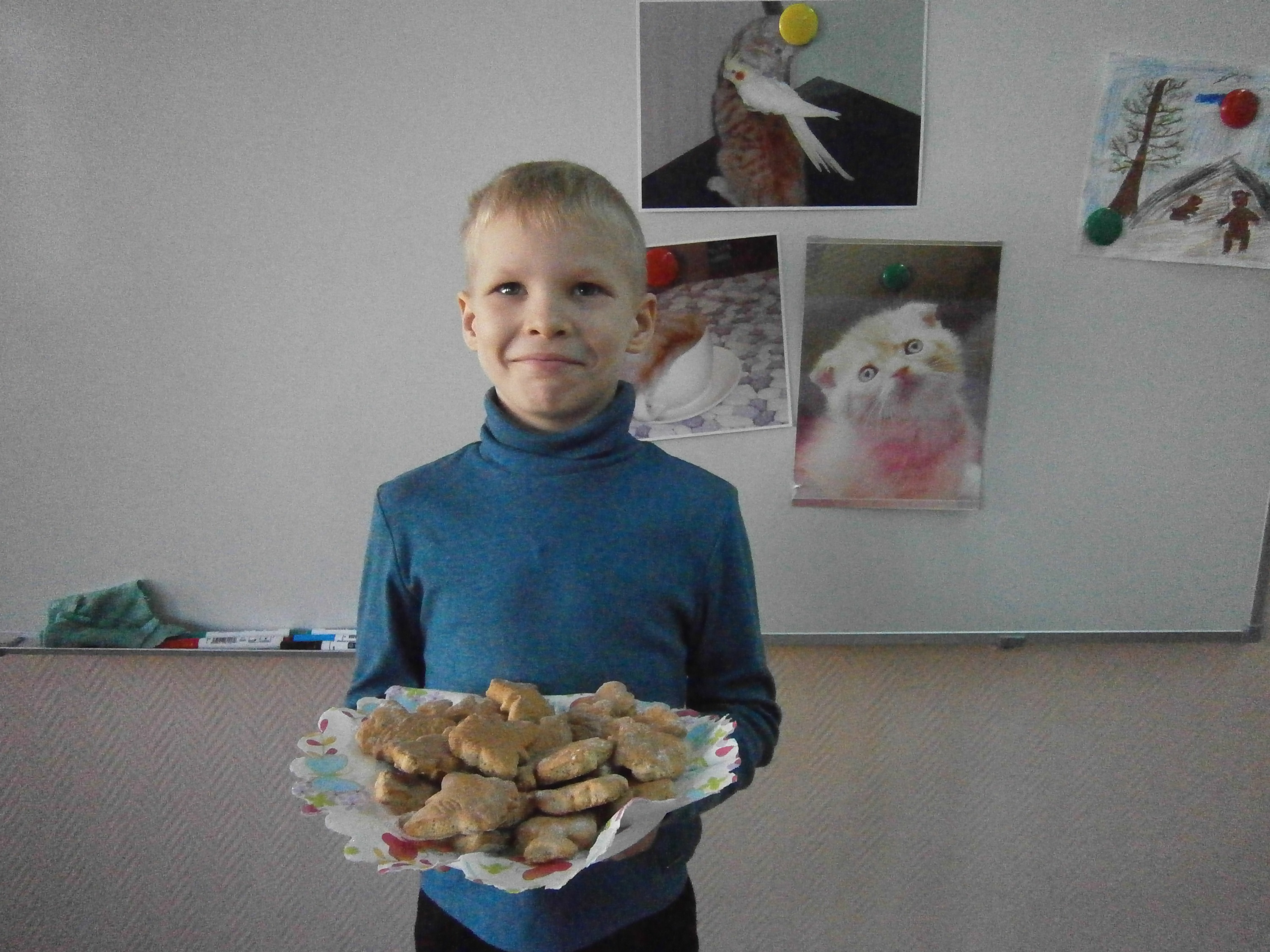 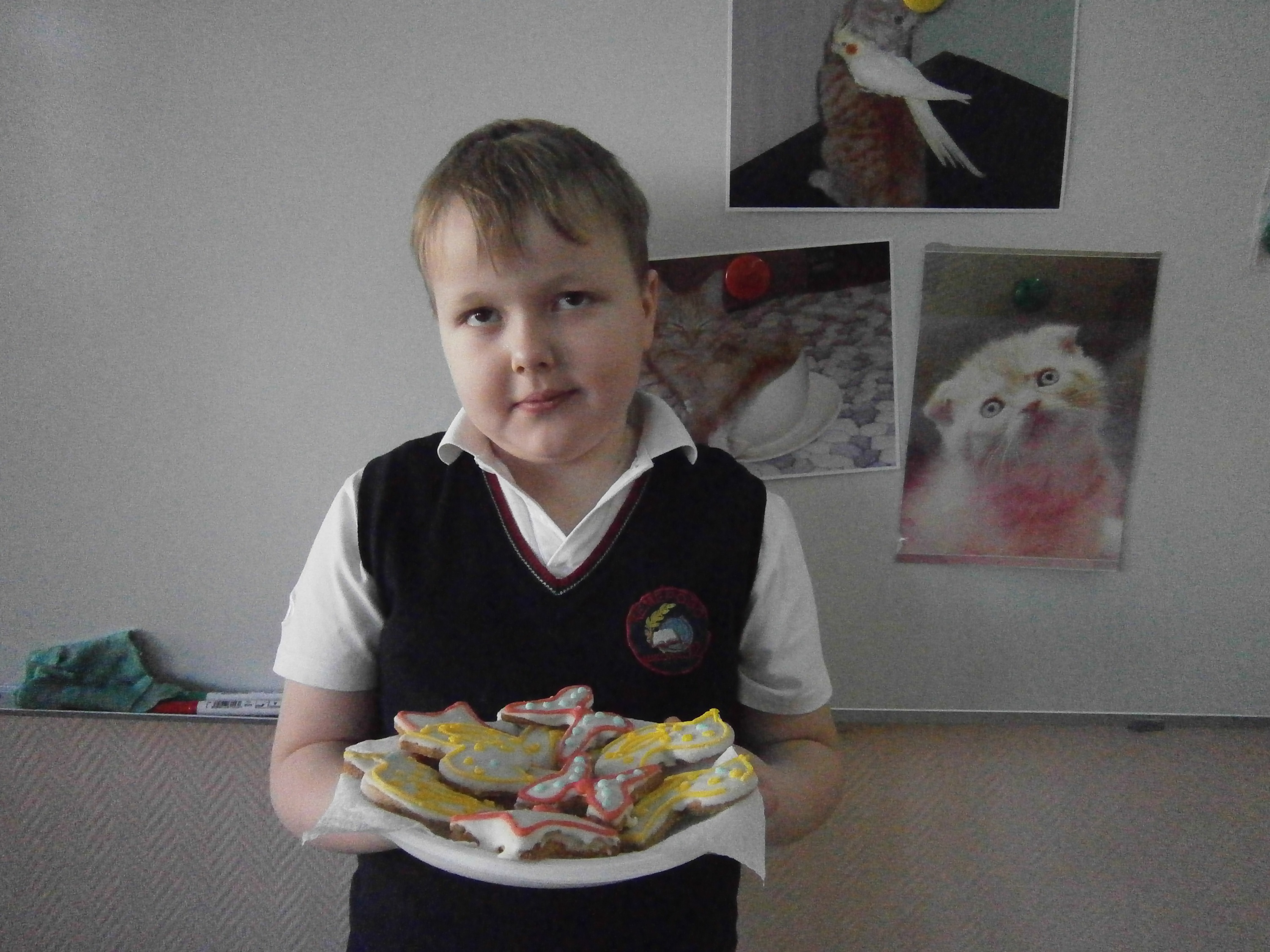 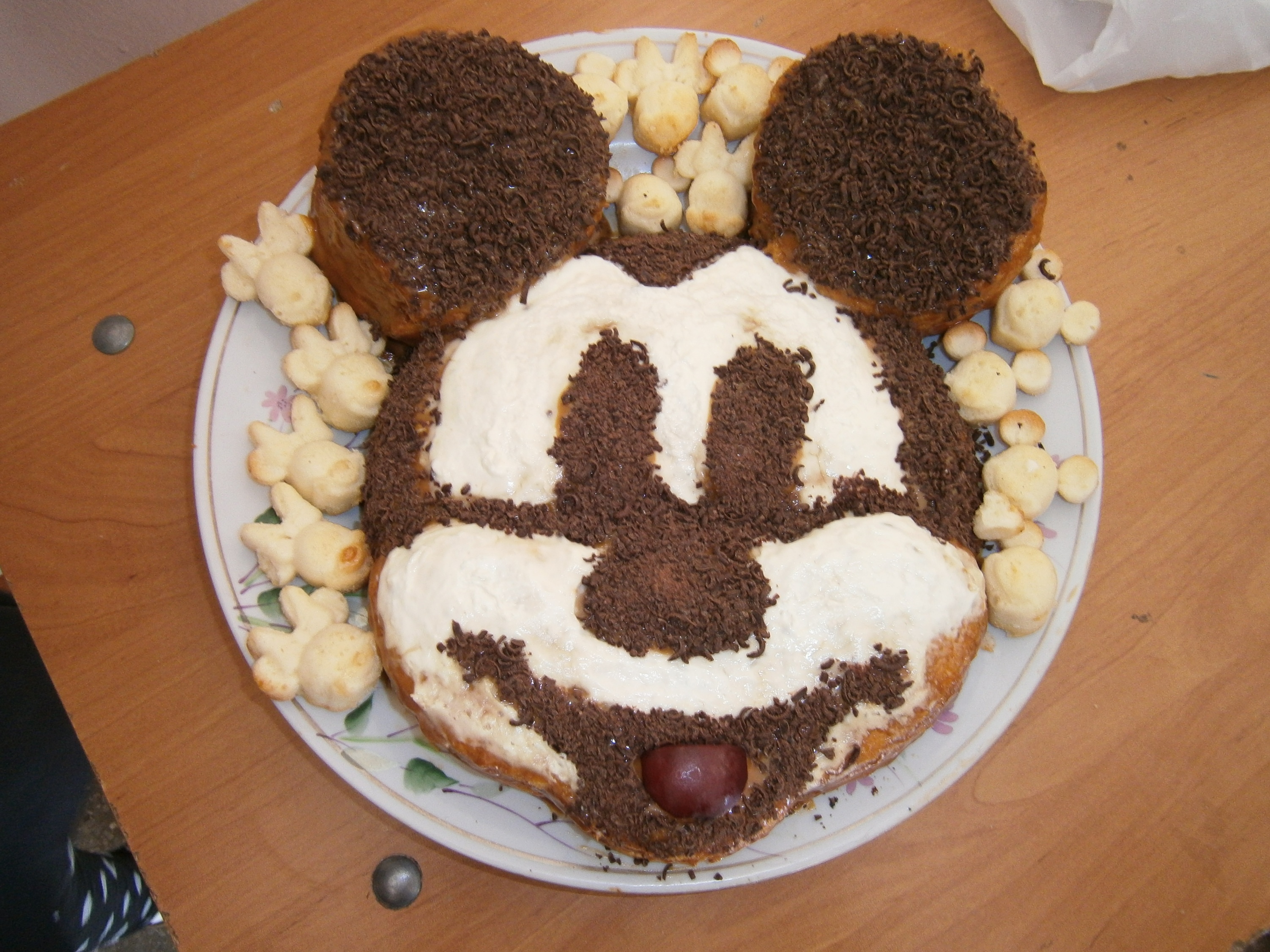 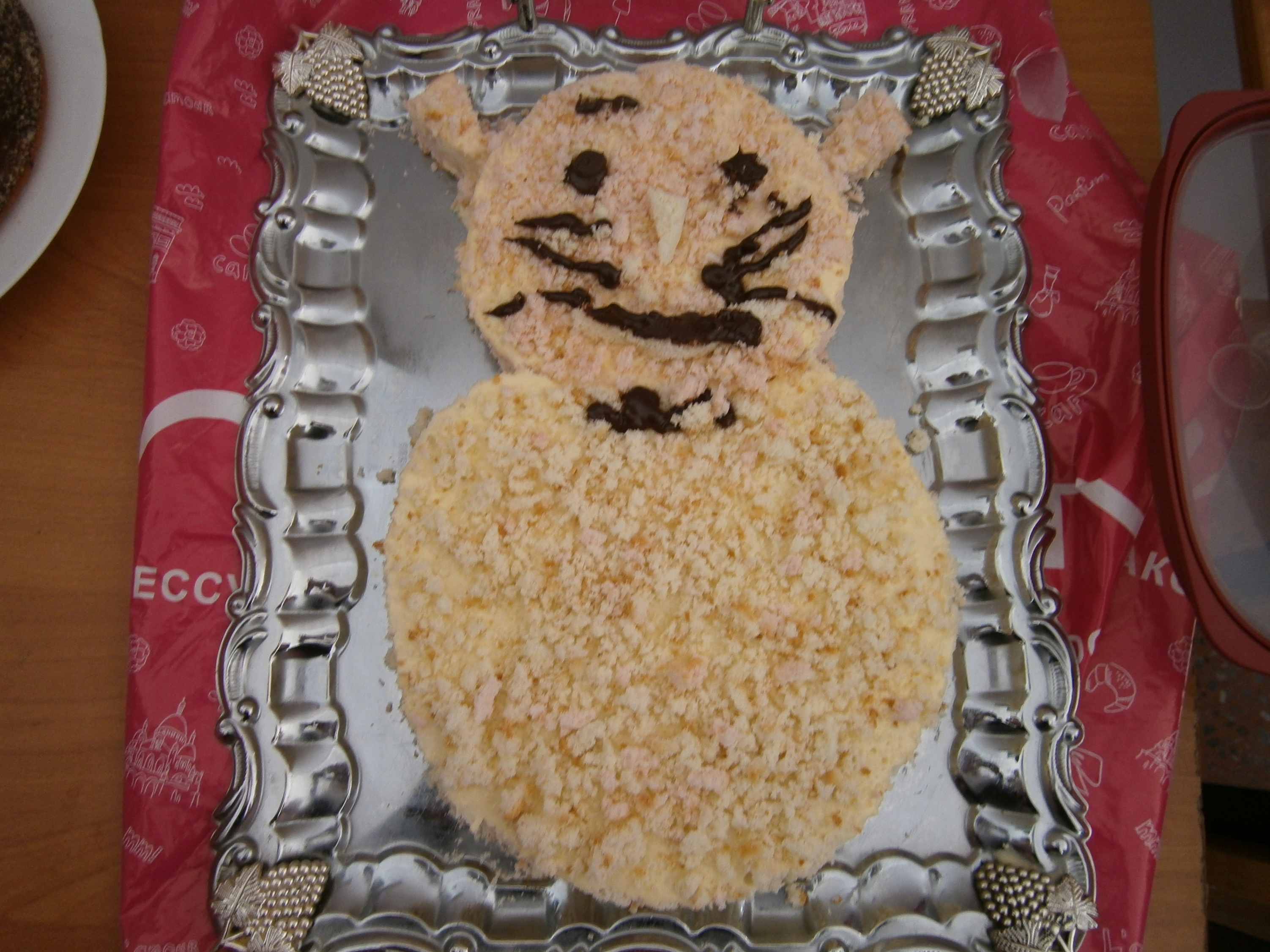 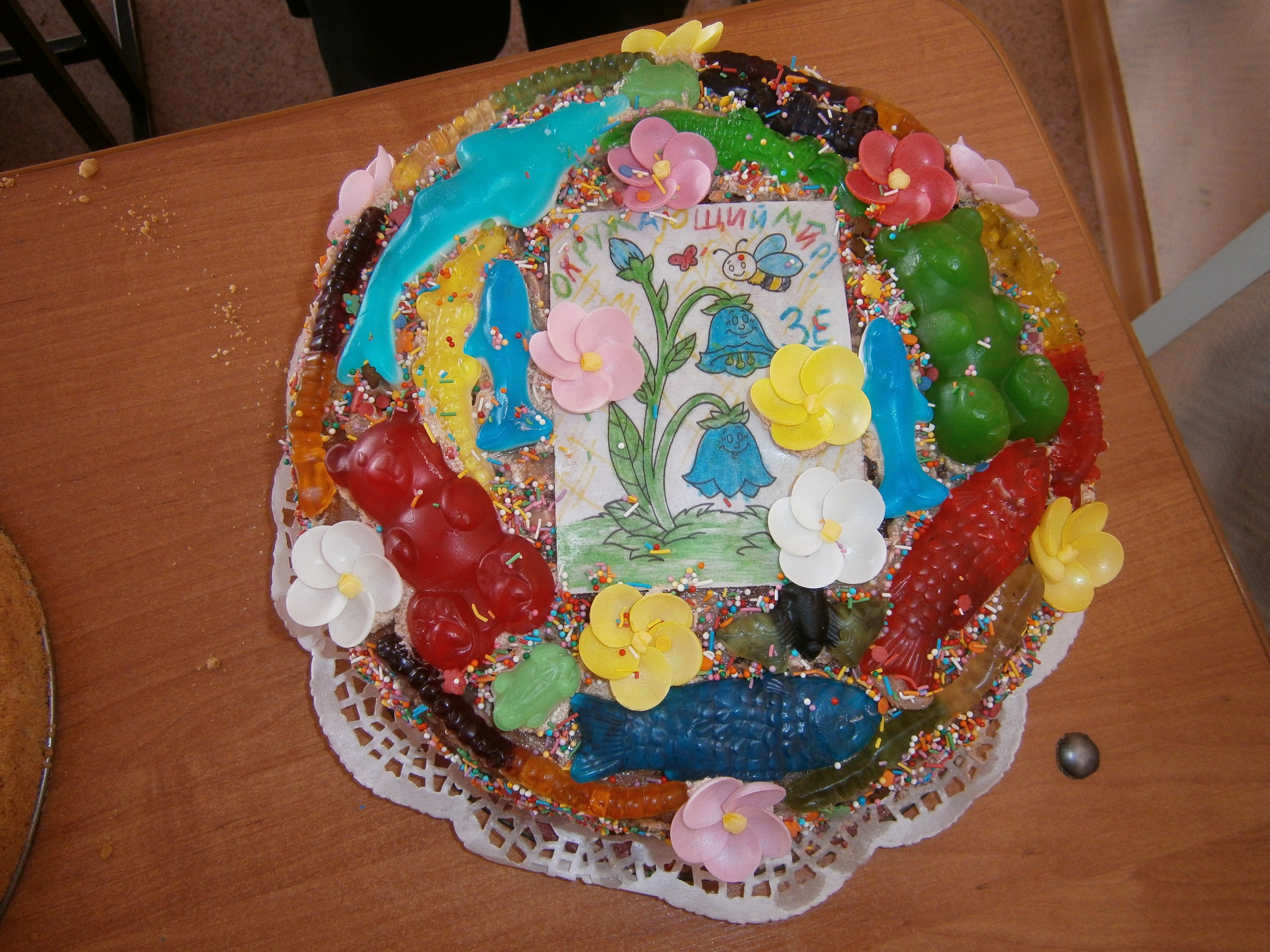 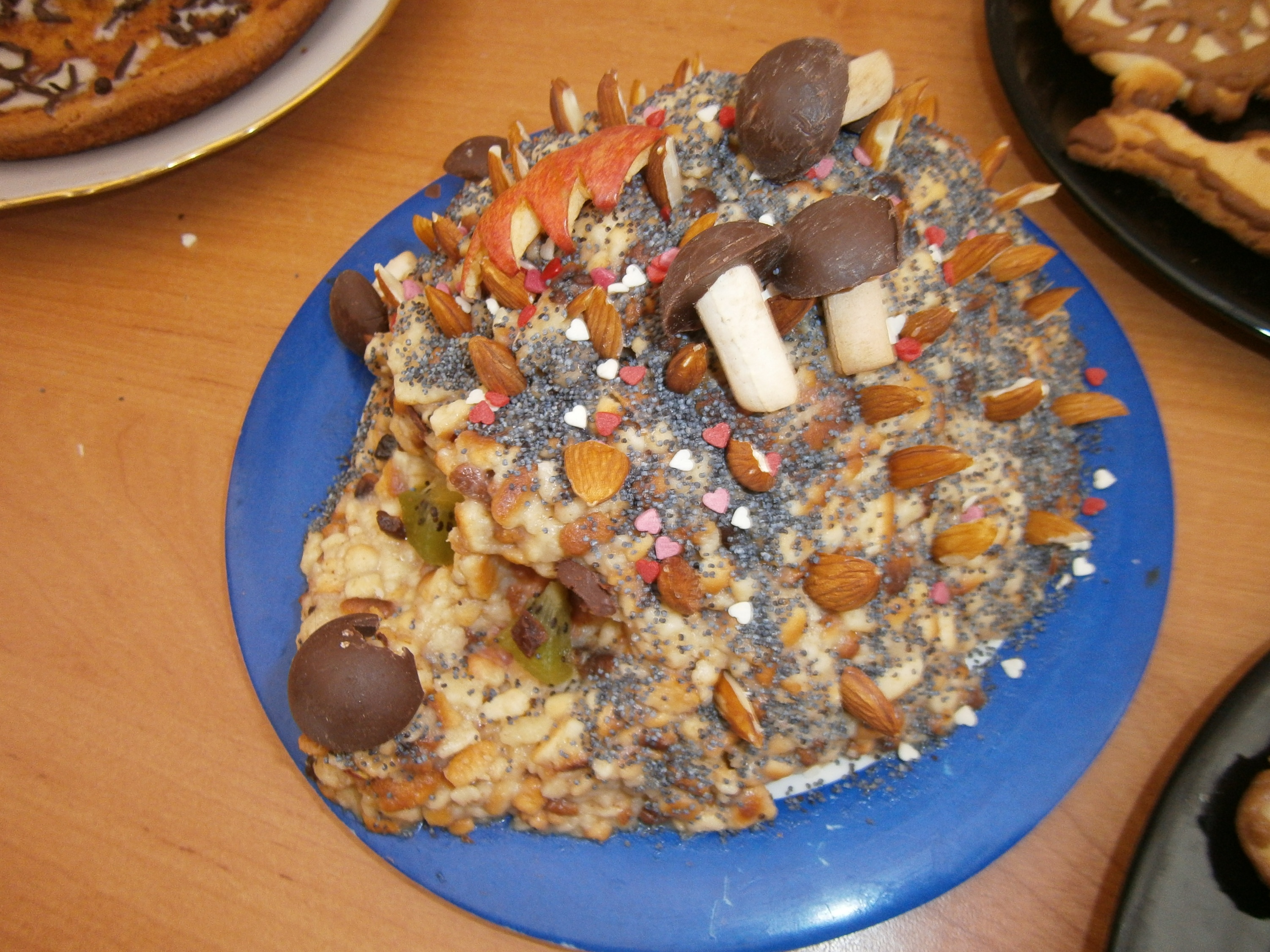 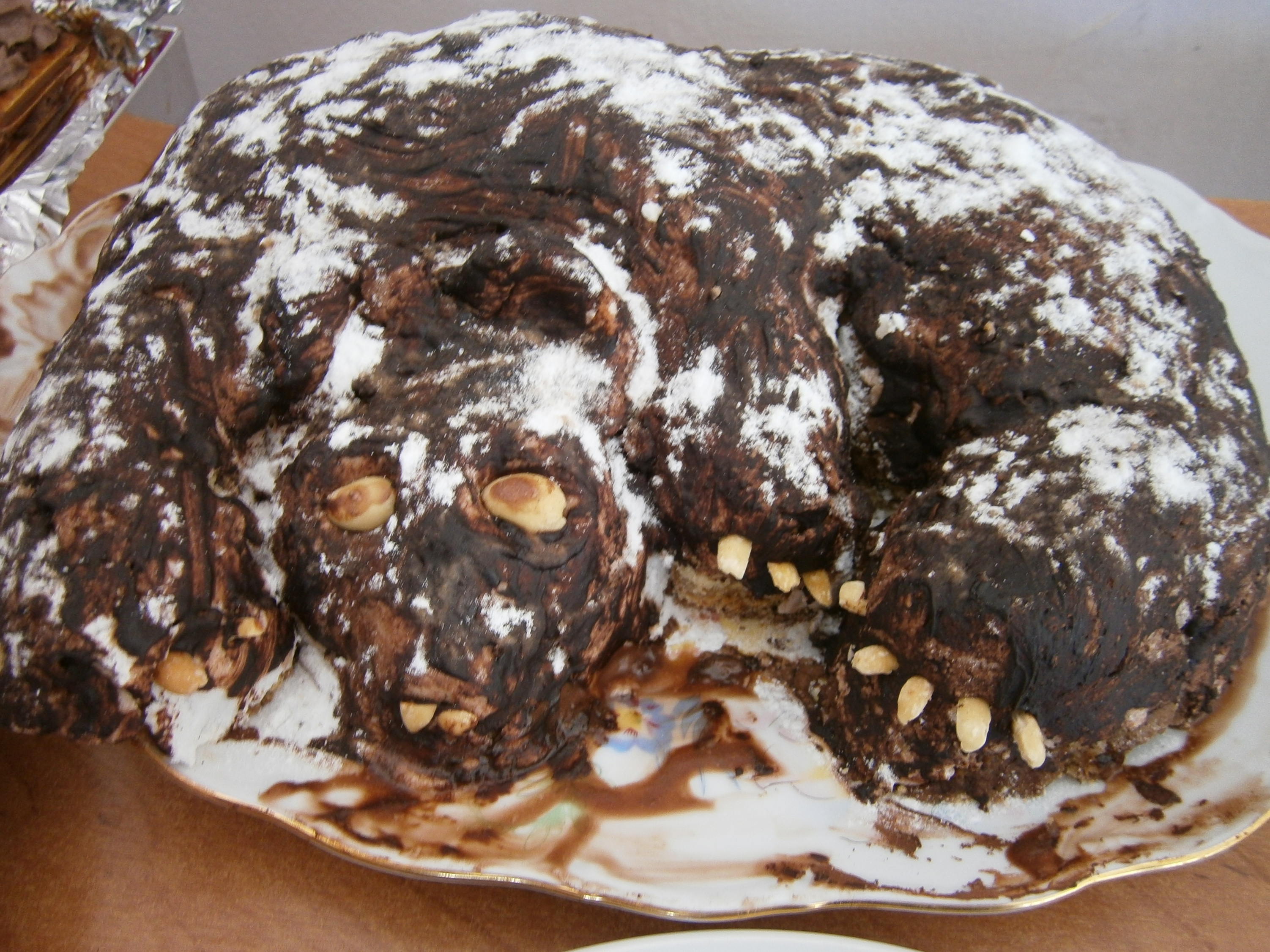 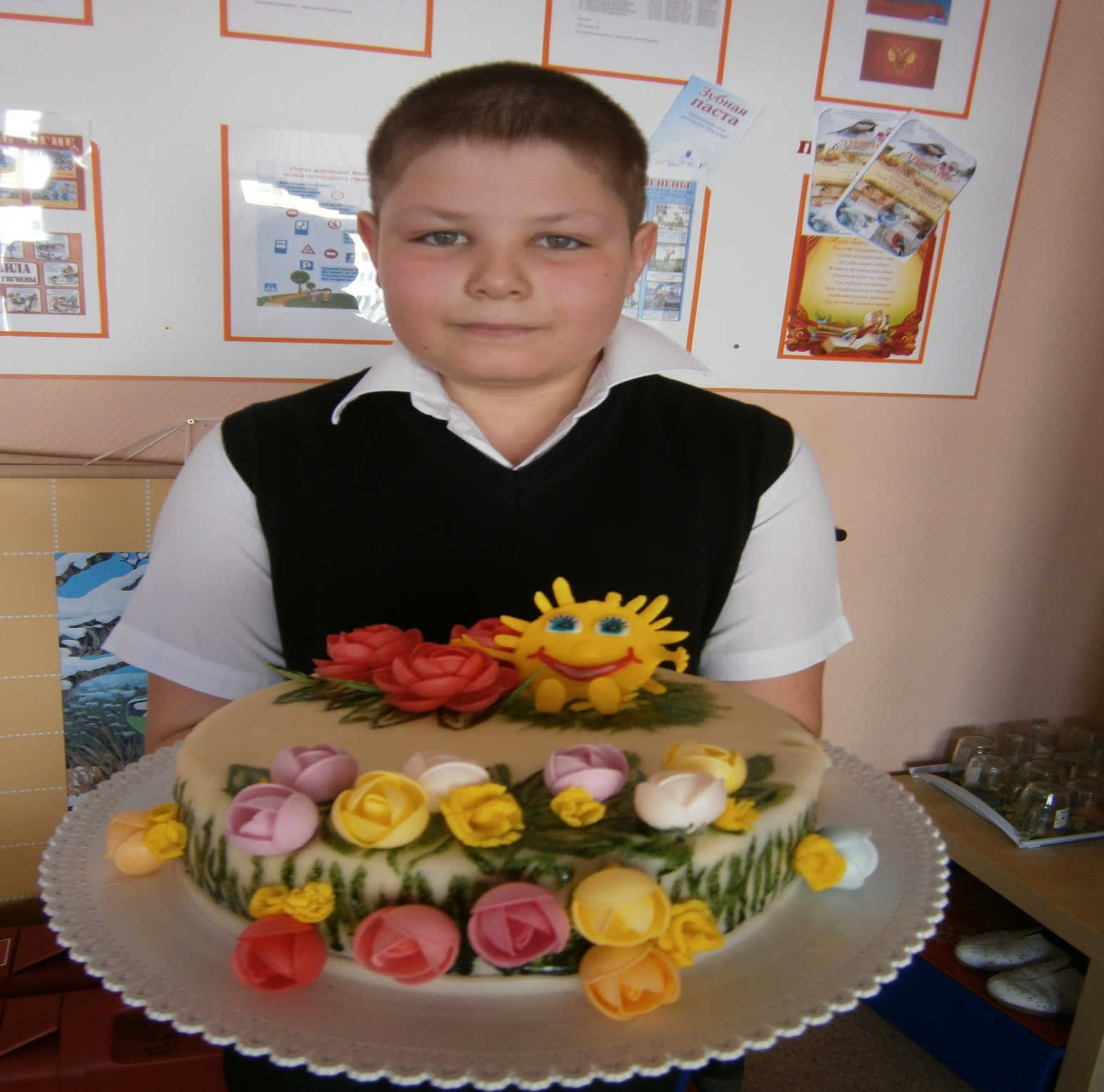 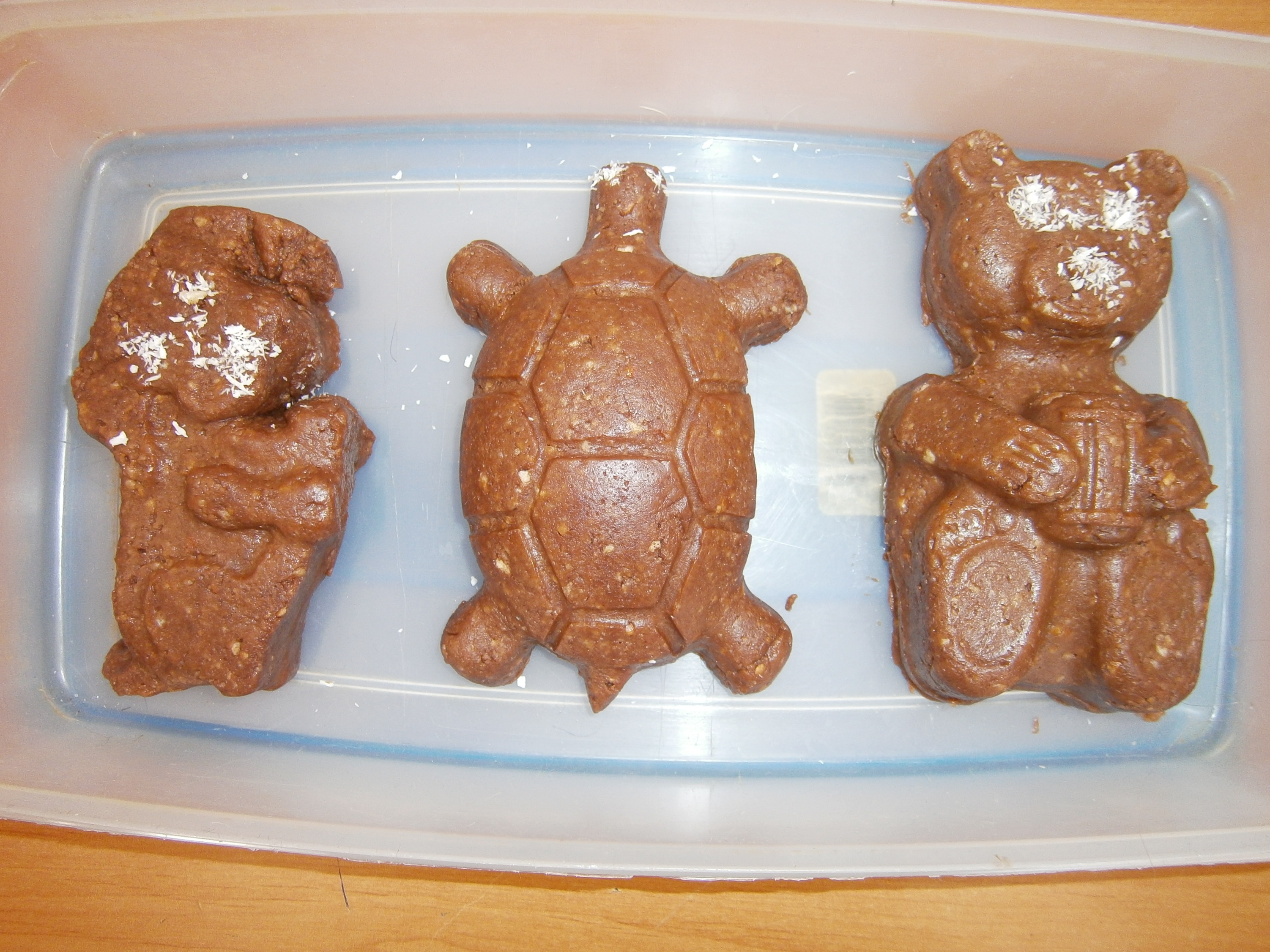 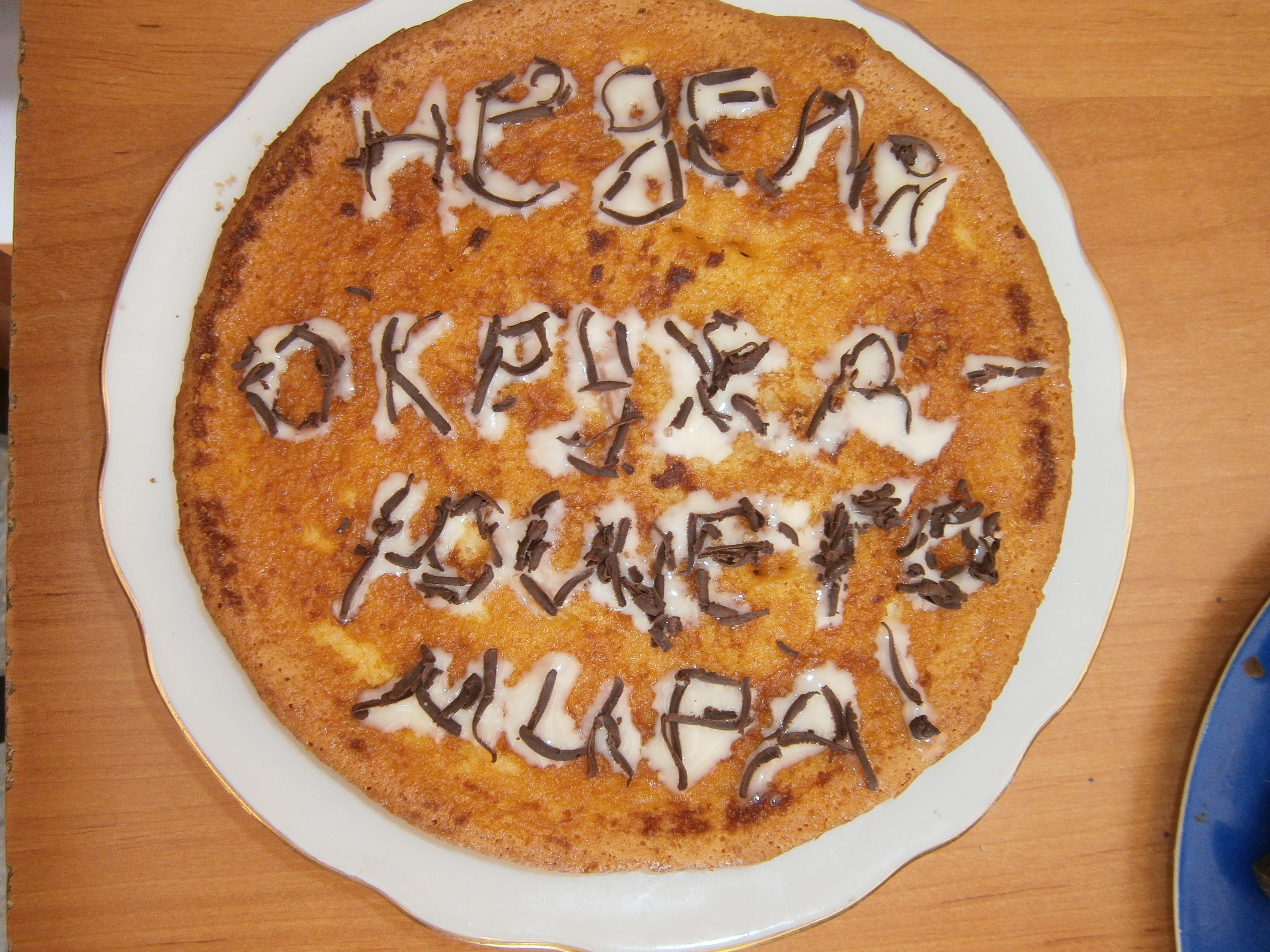 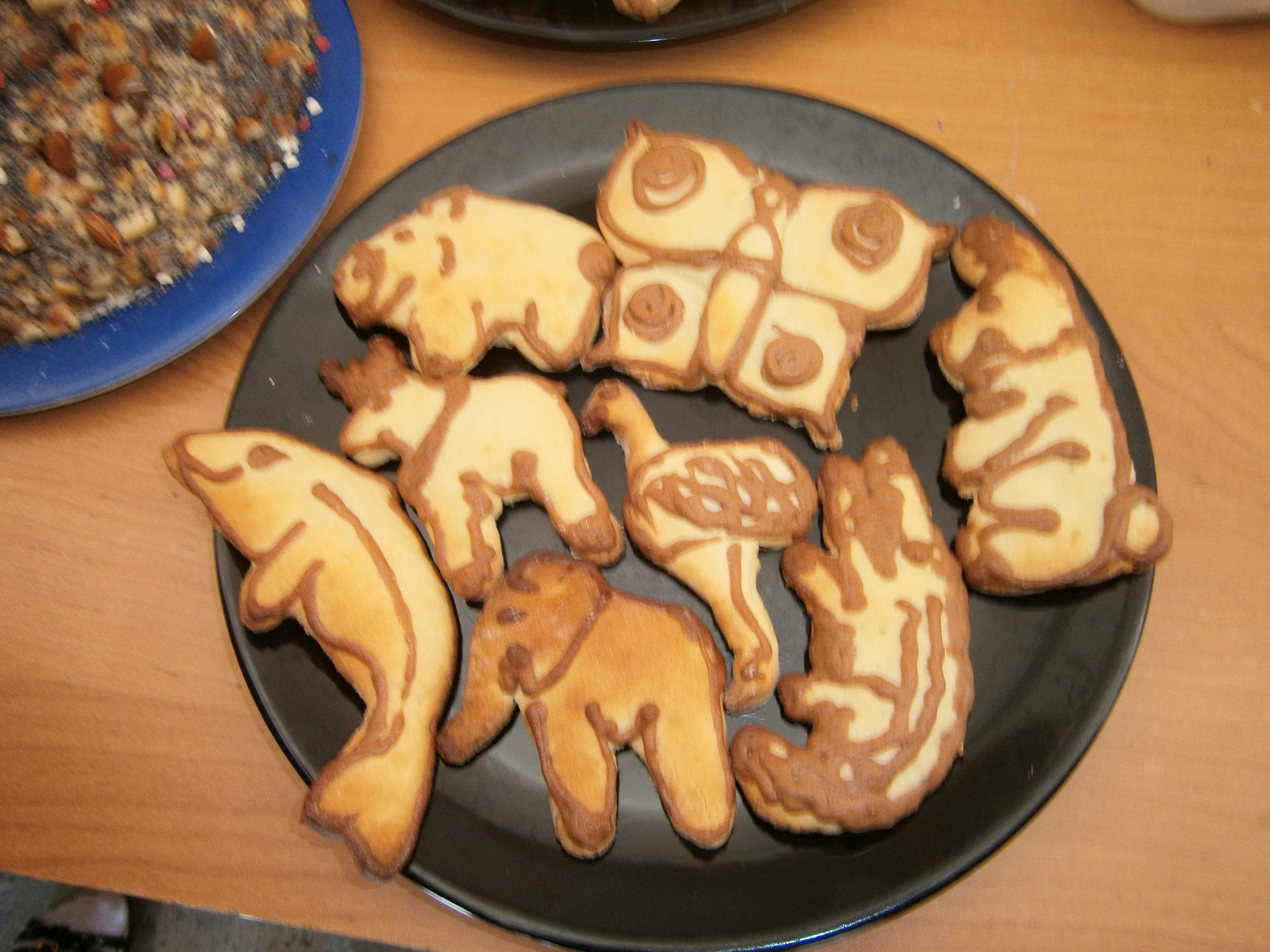 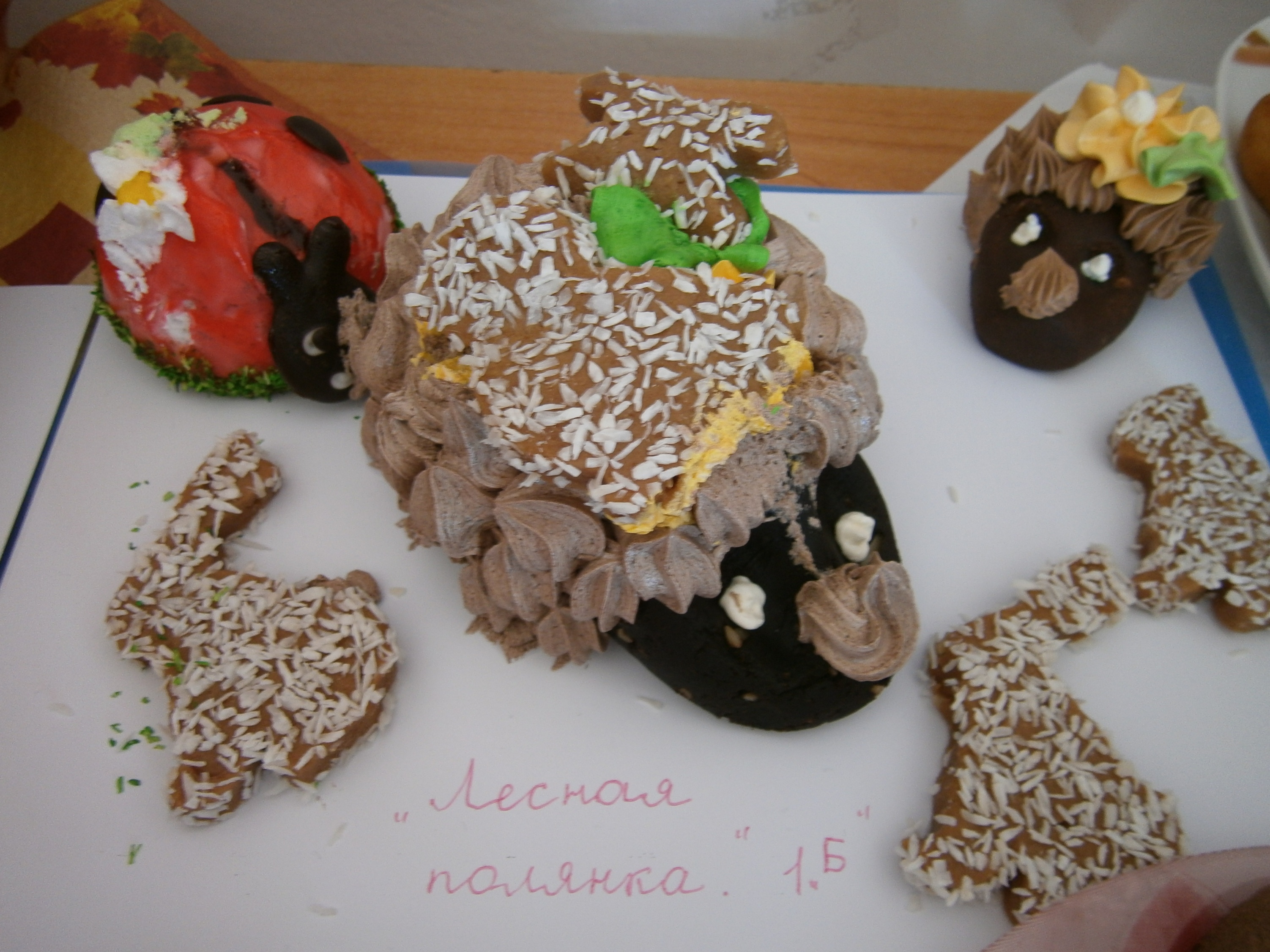